Jesus eats dinner with meMy first Study Bible ~ Page 282
Matthew 9:9-13
Mark 2:14-17
Luke 5:-27-32
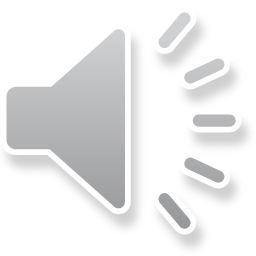 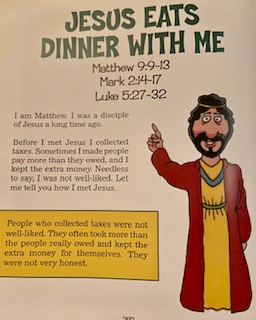 What does it mean to be honest?
Being honest is to tell the truth!
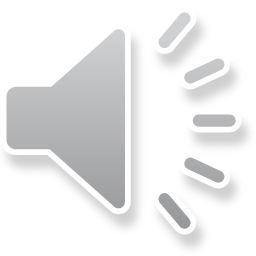 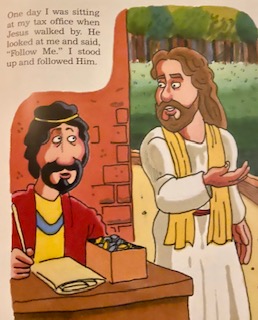 Follow Me
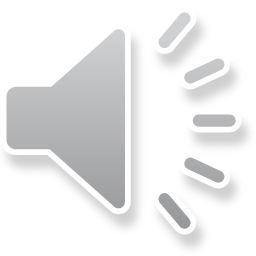 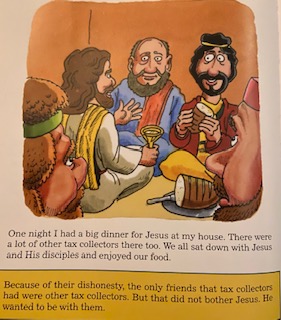 Look at the picture…
What do you see? What are they eating? wearing?
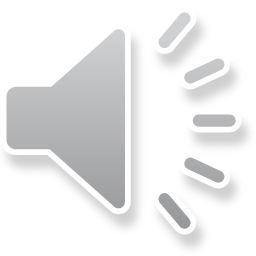 Why were the Jewish leaders angry?
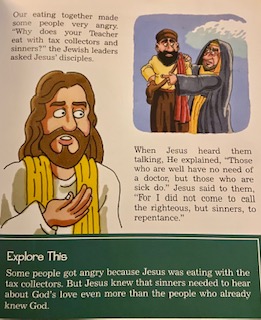 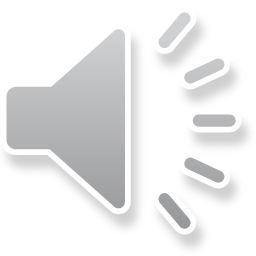 For God did not send his Son into the world to judge the world, but to save the world through him.
John 3:17
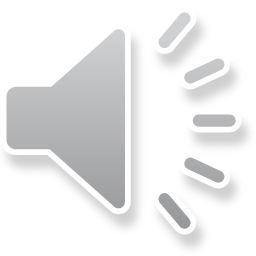